WELCOME!
WHILE YOU WAIT
Make sure you logged in using either Google Chrome or Firefox. 
Use a headset (earphones & microphone). 


Set up your camera (tiny menu beside Start Video)

Set up your microphone (tiny menu beside Mute).

Say ‘hello’ in the text chat area.
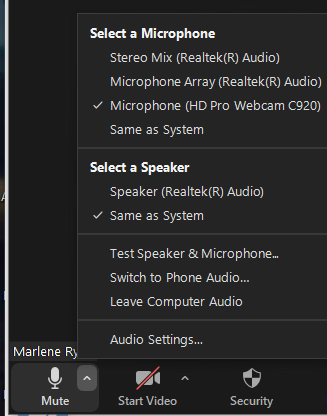 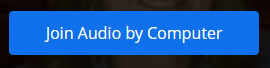 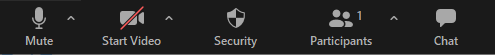 Note: If you decide to use a toll number to join a Zoom meeting, you will be charged based on the rates of your phone service provider.
Acknowledgment of traditional lands
This slide is the RRU-specific acknowledgment slide that CAN be edited if required…

Please DELETE either slide 2 or slide 3 before your presentation.
Royal Roads University acknowledges that we live, learn and work on the traditional lands of the Xwsepsum (Esquimalt) and Lkwungen (Songhees) ancestors and families, who have lived, hunted, fished and gathered here since time immemorial, and who shared these traditional land resources with the neighbouring Scia’new (Beecher Bay) and T’Sou-ke (Sooke) Nations.

It is with gratitude that we now work and learn on these lands, where the past,present and future of Indigenous and non-Indigenous students, faculty and staff come together.

Hay’sxw’qa si’em!
Closing Session: Graduate Certificate in 
Instructional Design 

Graduate Diploma in 
Technology-Enhanced Learning and Design
Re-Introduction to School of Education and Technology
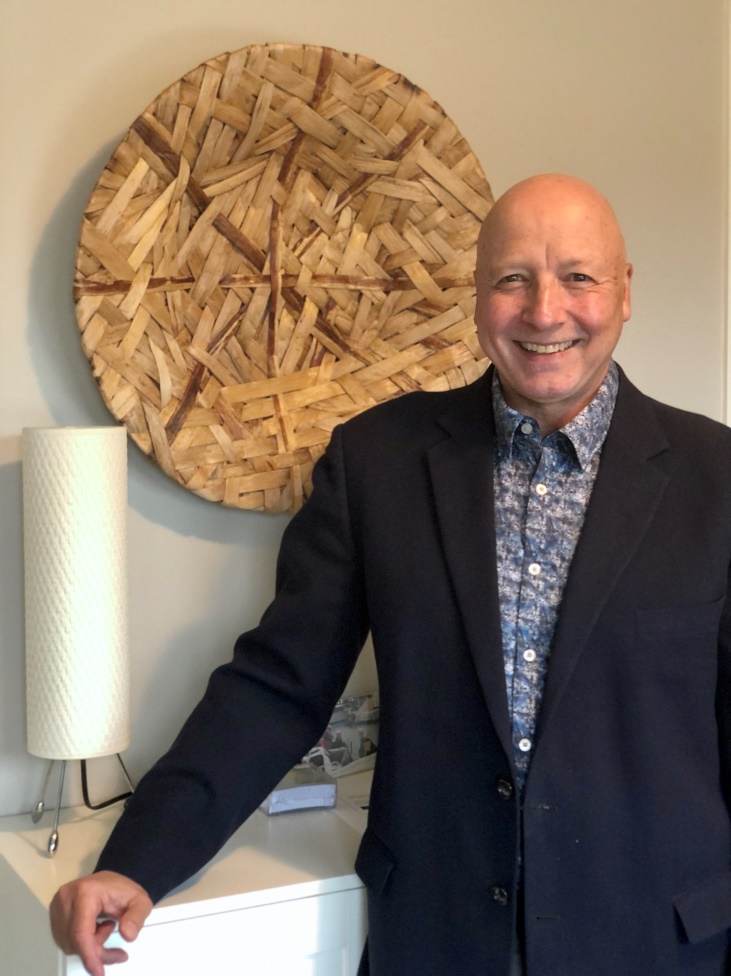 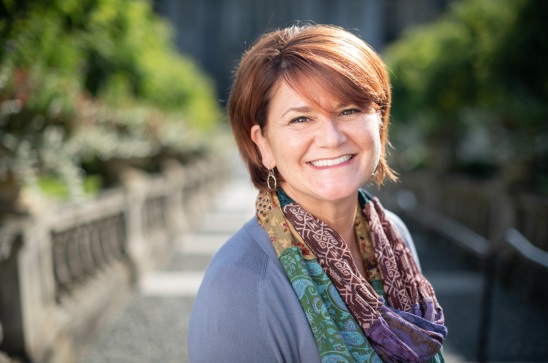 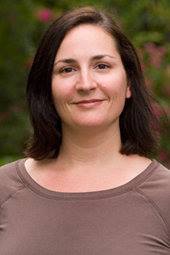 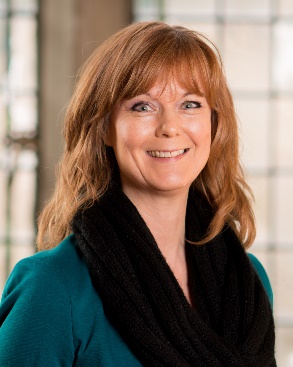 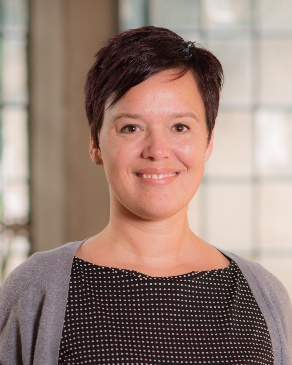 © Royal Roads University
© Royal Roads University
© Royal Roads University
© Royal Roads University
Doug 
Hamilton

Acting Program Head 
Graduate Certificate in Instructional Design, & 
Graduate Diploma in Technology-enhanced Learning and Design
Tamara Leary

School
Director
Kellie-Ann Harvey

Program Coordinator
Samantha Wood

School Manager
Marlene 
Ryan

Program Associate
Agenda
Meet your IDSN 521, 522 and 520 instructors
Resources
Reminders
Next steps
Feedback
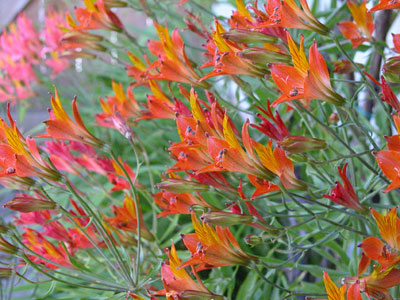 © Dahlquist-Axe Design Ltd
IDSN 521: 
Graphic Design for Instructional Designers
Introduction
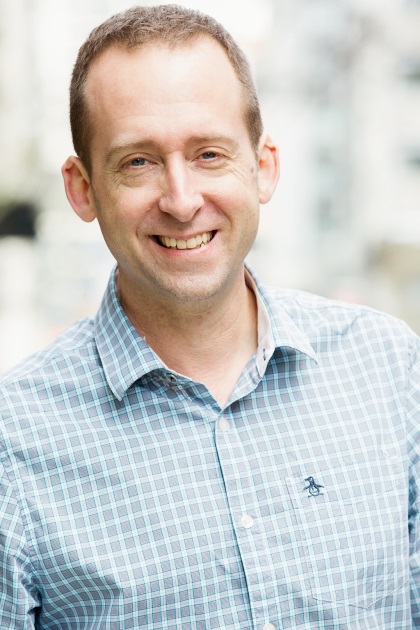 © Royal Roads University
Ken Jeffery
M.A.
Instructional Designer, CTET
Associate Faculty, School of Education and Technology
IDSN 522:
Project Management for 
Instructional Designers
Introduction
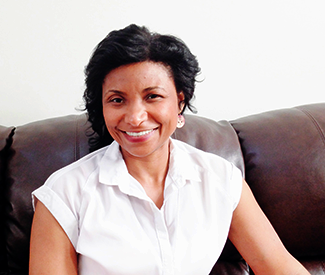 Sophia Palahicky
MDE, EdD
Associate Director, CTET
Associate Faculty, School of Education and Technology
IDSN 520:
Instructional Design for Tech-Enhanced Learning
Introduction
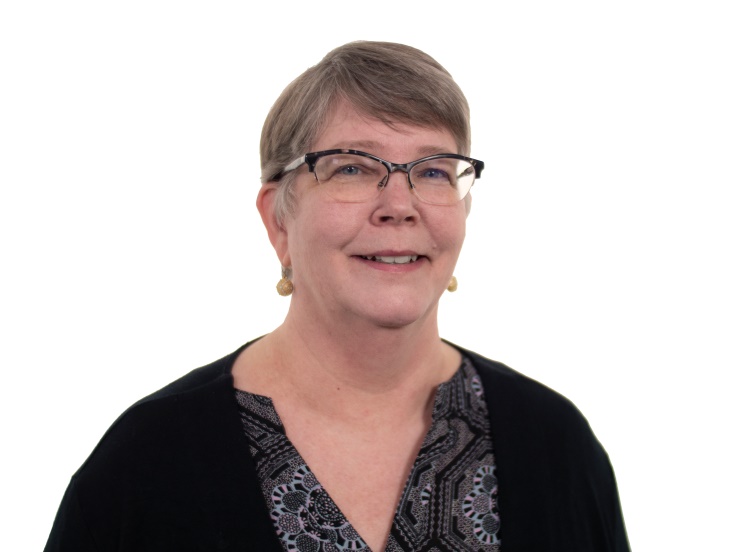 Jenni Hayman
PhD
Associate Faculty Member, School of Education and Technology
IDSN520: Instructional Design for Tech-Enhanced Learning
Engages students in exploring a systematic approach to the design, development, and evaluation of technology-enhanced learning environments. 
Enables students to create technology-enhanced learning environments that demonstrate effective and meaningful integration and synthesis of instructional design and technology concepts and principles.
Resources
The Library
http://library.royalroads.ca
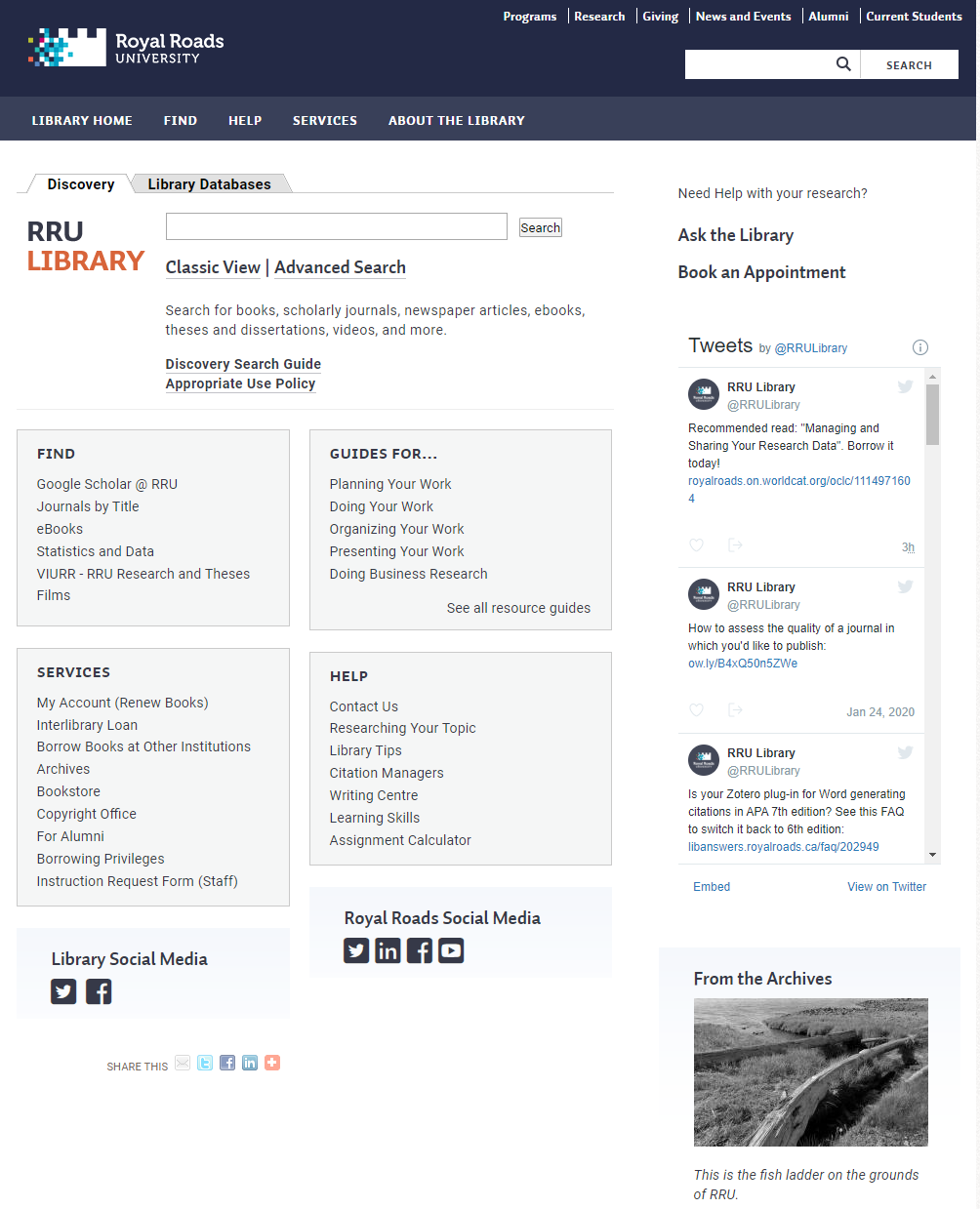 The Writing Centre
http://library.royalroads.ca/writing-centre/writing-centre-services
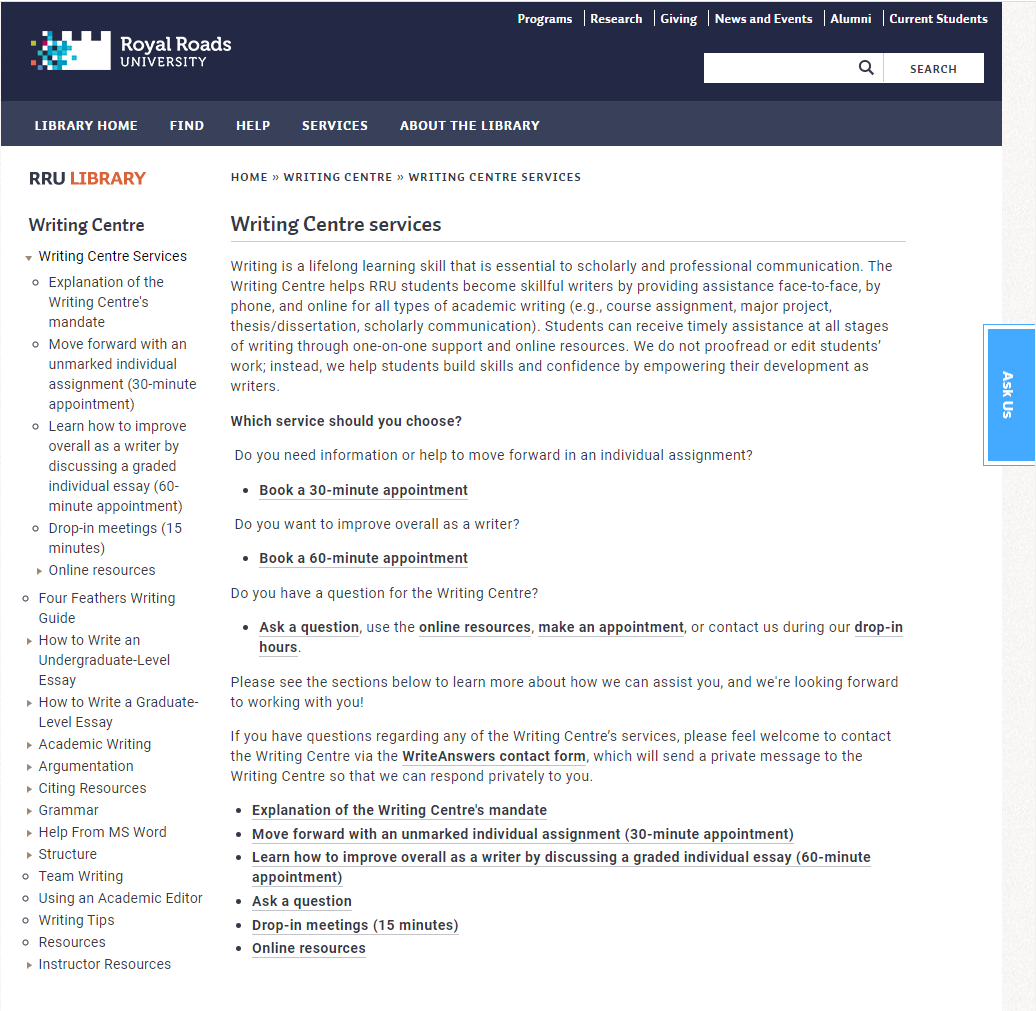 Team Resources
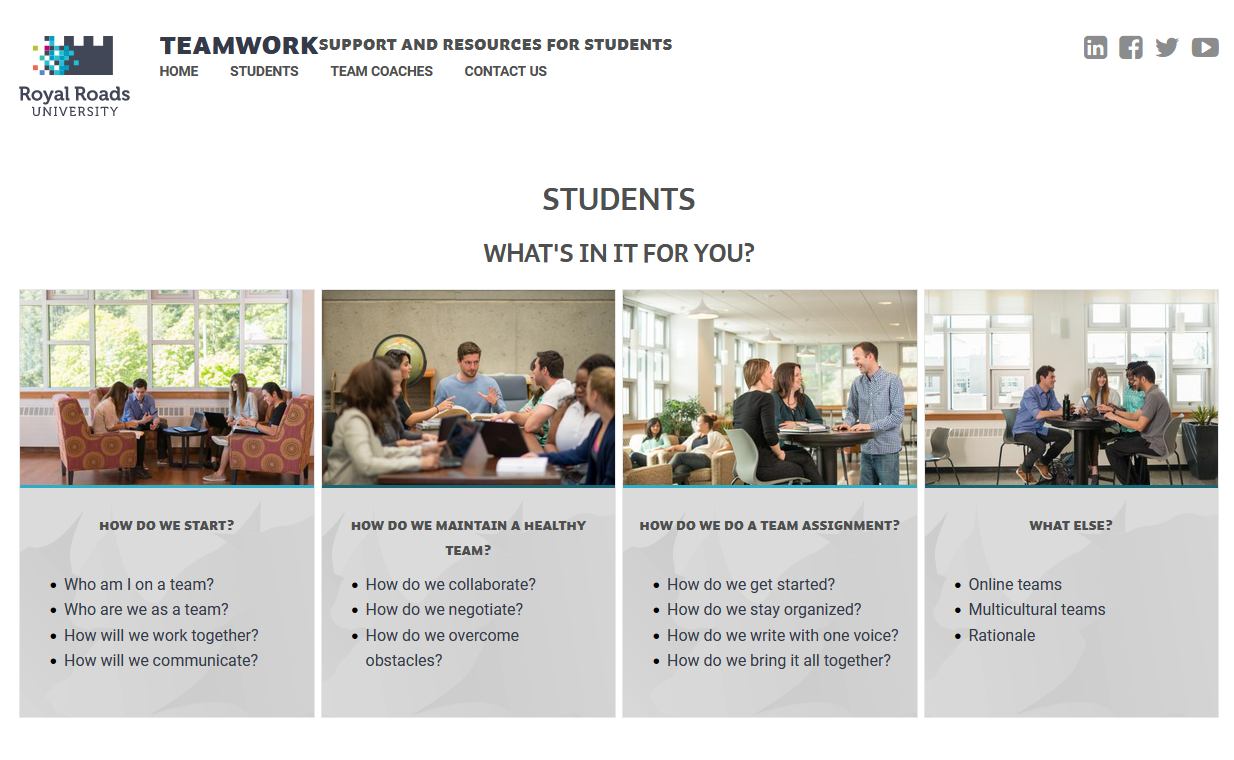 Team Coaching Services
Learning in Teams
Communication
Team Agreements
Diversity
Common Challenges
Conflict Resolution
Feedback and Reflection
© Royal Roads University
https://teamwork.royalroads.ca/students
Team Resources
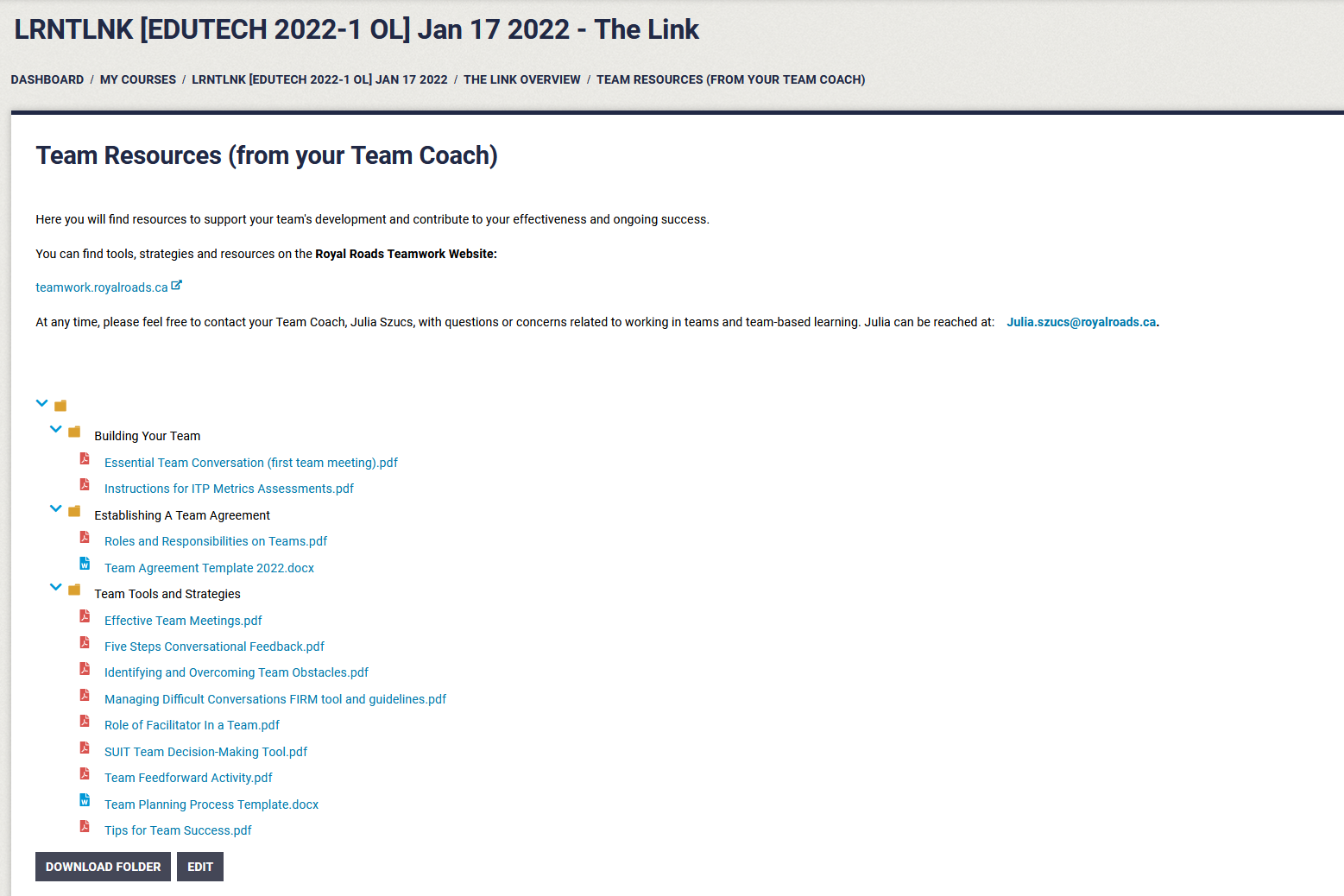 © Royal Roads University
https://moodle.royalroads.ca/moodle/mod/folder/view.php?id=564461
Reminders…
Complete…
…the Introduction to Academic Integrity course
…The Link’s Week 1 and Week 2 quizzes
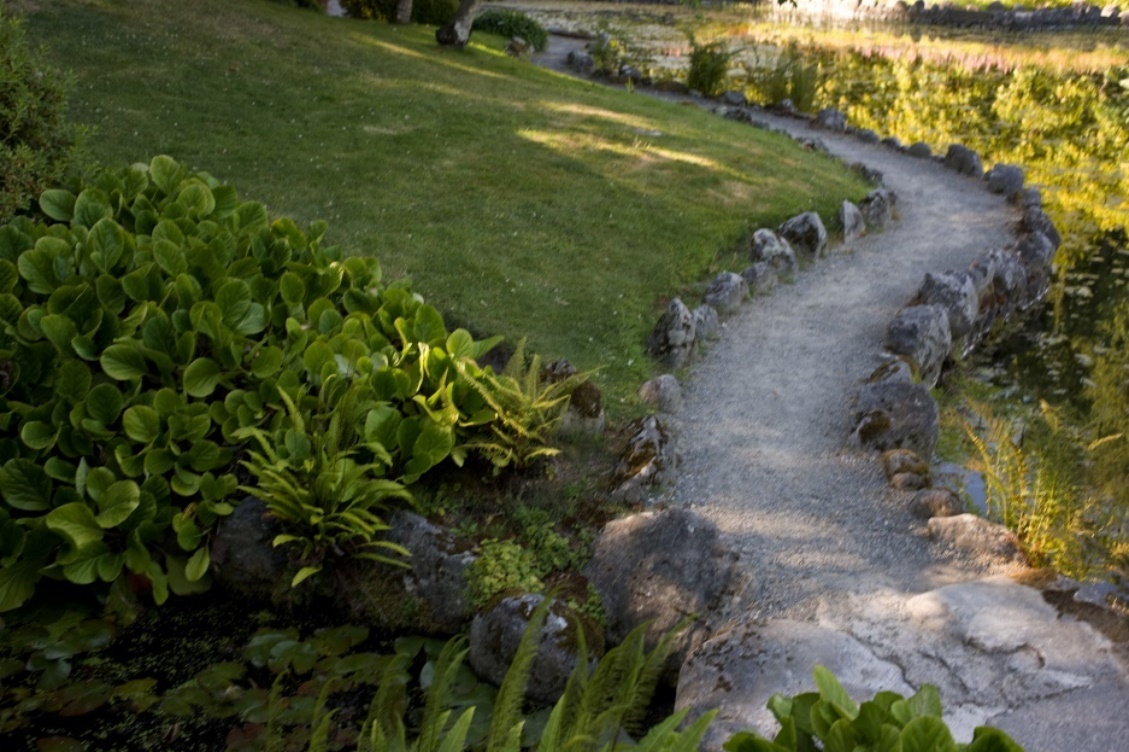 © Royal Roads University
Stay Connected…
…with each other, your instructors,  and the program office
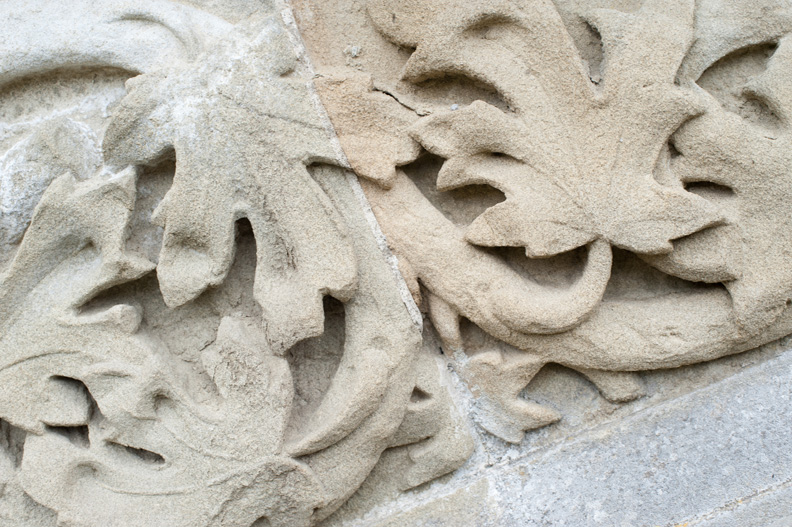 © Royal Roads University
Congratulations, and remember…
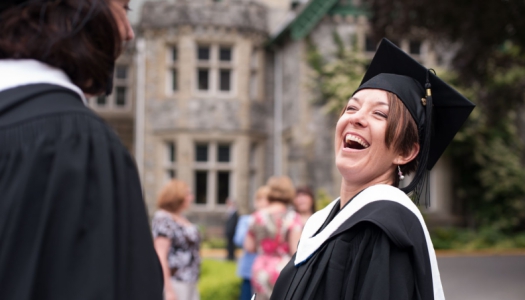 © Royal Roads University
…to keep the big picture in mind, and hold on to your sense of humour
Next Steps
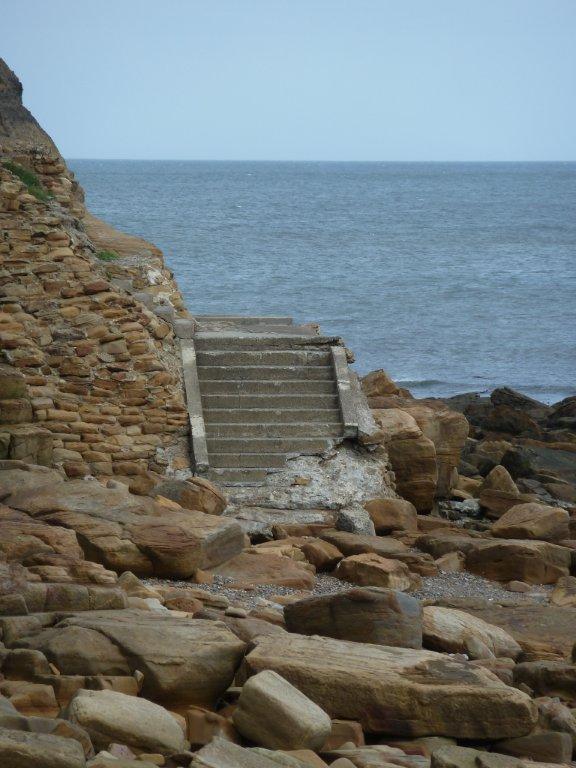 IDSN 521 will be starting on January 31, 2022
© Dahlquist-Axe Design Ltd
?
Contact Information
Doug Hamilton
Acting Program Head 
Doug.Hamilton@RoyalRoads.ca

Marlene Ryan
Program Associate
Marlene.1Ryan@RoyalRoads.ca